Spark Your Imagination: Metaphor Edition
Grade 6
120 Minutes
Lesson Overview
Understand how metaphors compare different things to create deeper meanings and imaginative connections.
Harness your creativity and design skills to craft stunning digital posters using Adobe Spark.
Engage in an exciting guessing game where your classmates unravel the metaphors you've cleverly hidden in your poster, celebrating the fusion of language and art.
Have you ever said 'time flies' or 'she's a ray of sunshine'?
Metaphors
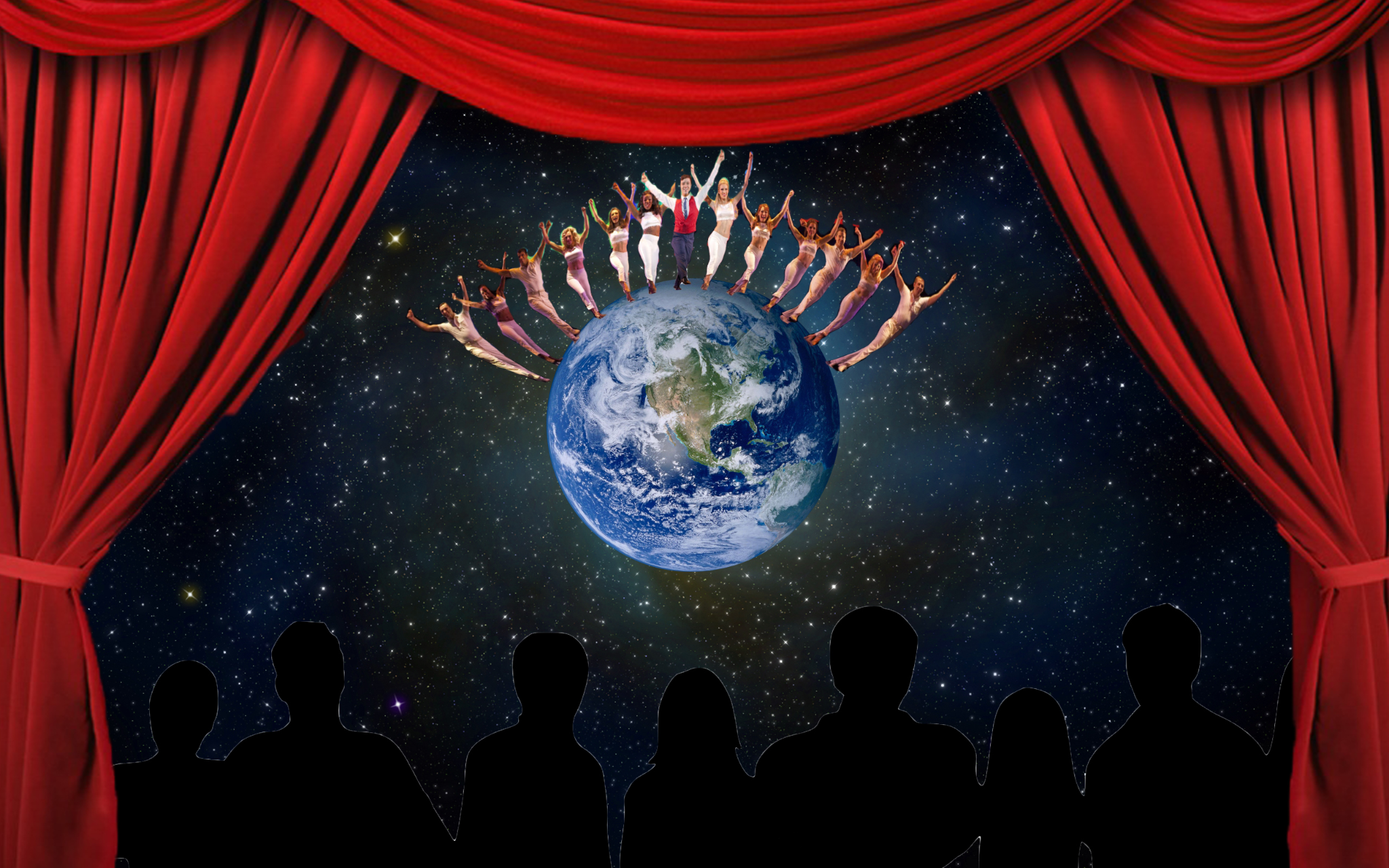 [Speaker Notes: Credits: https://ttaayyssiiaa.wordpress.com/2014/12/01/the-world-is-a-stage/]
Let's start by sharing some metaphors that you might have used in your everyday conversations.
Guess the Metaphor
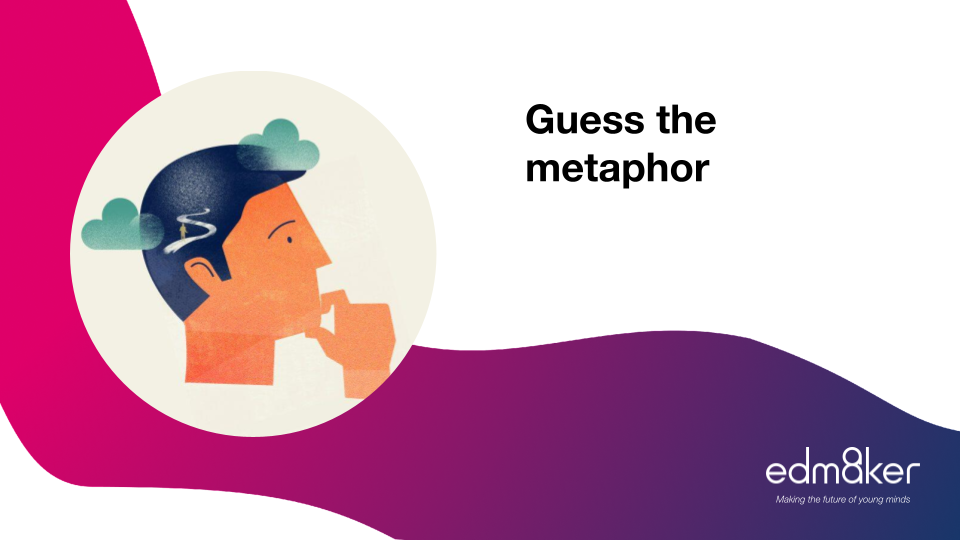 Time to put your Metaphor detection abilities to check.
[Speaker Notes: https://docs.google.com/presentation/d/17v29BIryqioi6w_AggF5ehjnAcusaaoUjW2VW58Dd4Q/edit#slide=id.g13ae77fdc1c_0_20 

https://www.proprofs.com/quiz-school/quizshow.php?title=metaphor-quiz&q=1
https://mappingmetaphor.arts.gla.ac.uk/metaphoric/exercise-index.html
https://www.turtlediary.com/quiz/identifying-metaphor-fourth-grade.html]
Visual Metaphor
A 'visual metaphor' is a way of using pictures to compare two different things and create deeper meanings, just like we do with words.
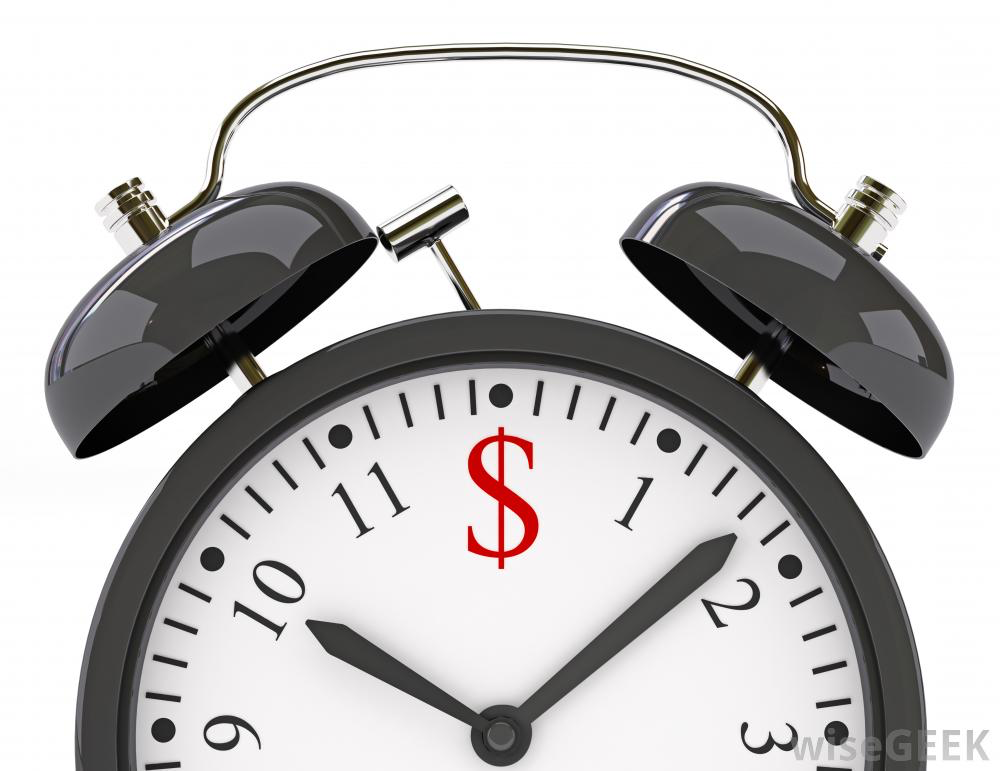 [Speaker Notes: http://lahsprintmaking.weebly.com/visual-metaphor.html]
Unleash Your Creative Metaphor Power
Time to create your own Metaphors. You have the following themes to choose from:
Nature
Sports
Emotions
Guidelines for Selecting a Metaphor:
Select a metaphor from your brainstormed list that you find intriguing and meaningful.
Ensure the chosen metaphor is related to the theme you've selected (e.g., nature, sports, or friendship).
Choose a metaphor that can be easily visualized through imagery or scenes.
Consider the emotional impact of the metaphor and how it resonates with your intended message.
Ideation Time
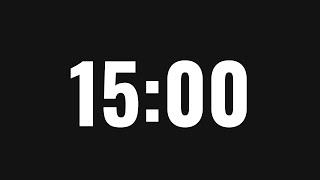 Creation Tool
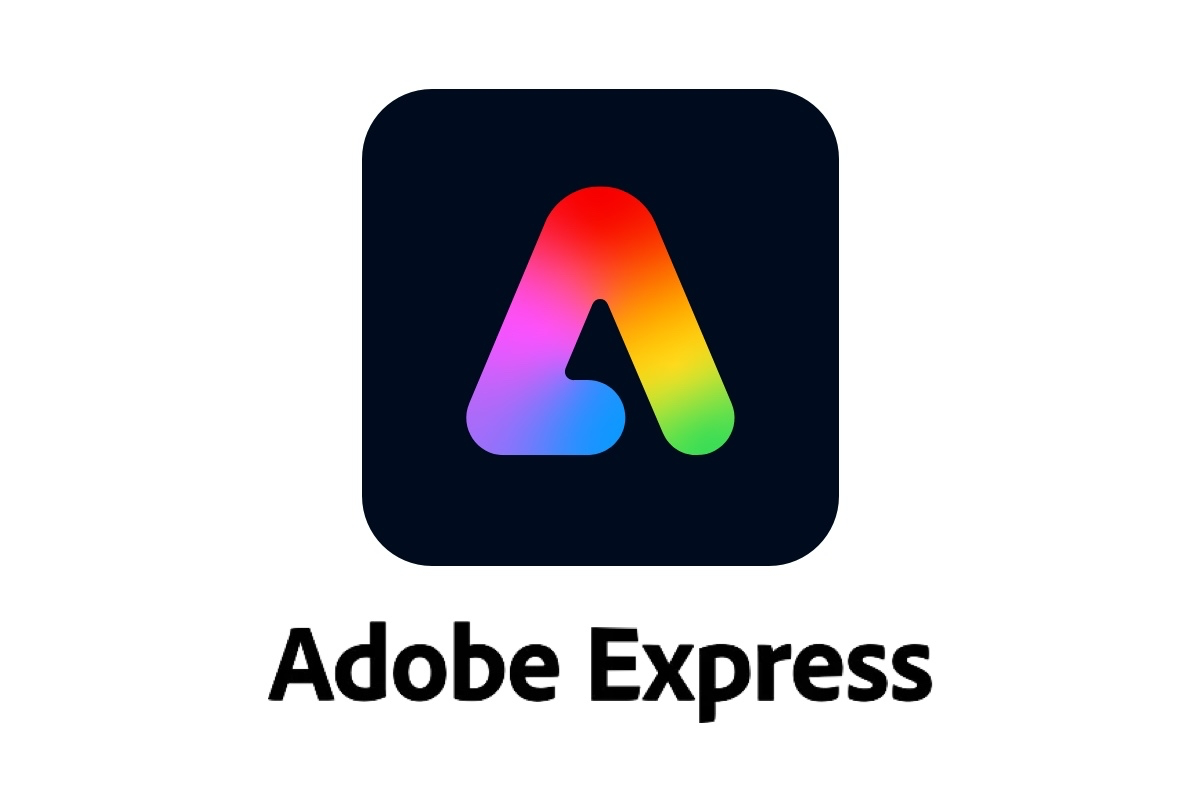 Tutorial
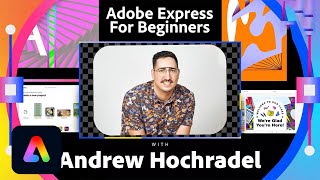 Creation Time
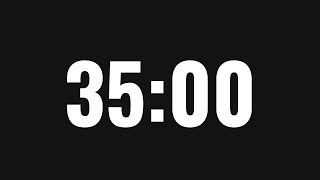 Guess the metaphor
Time to showcase your creation to your class and let them guess the Metaphor.
Presentation Rules
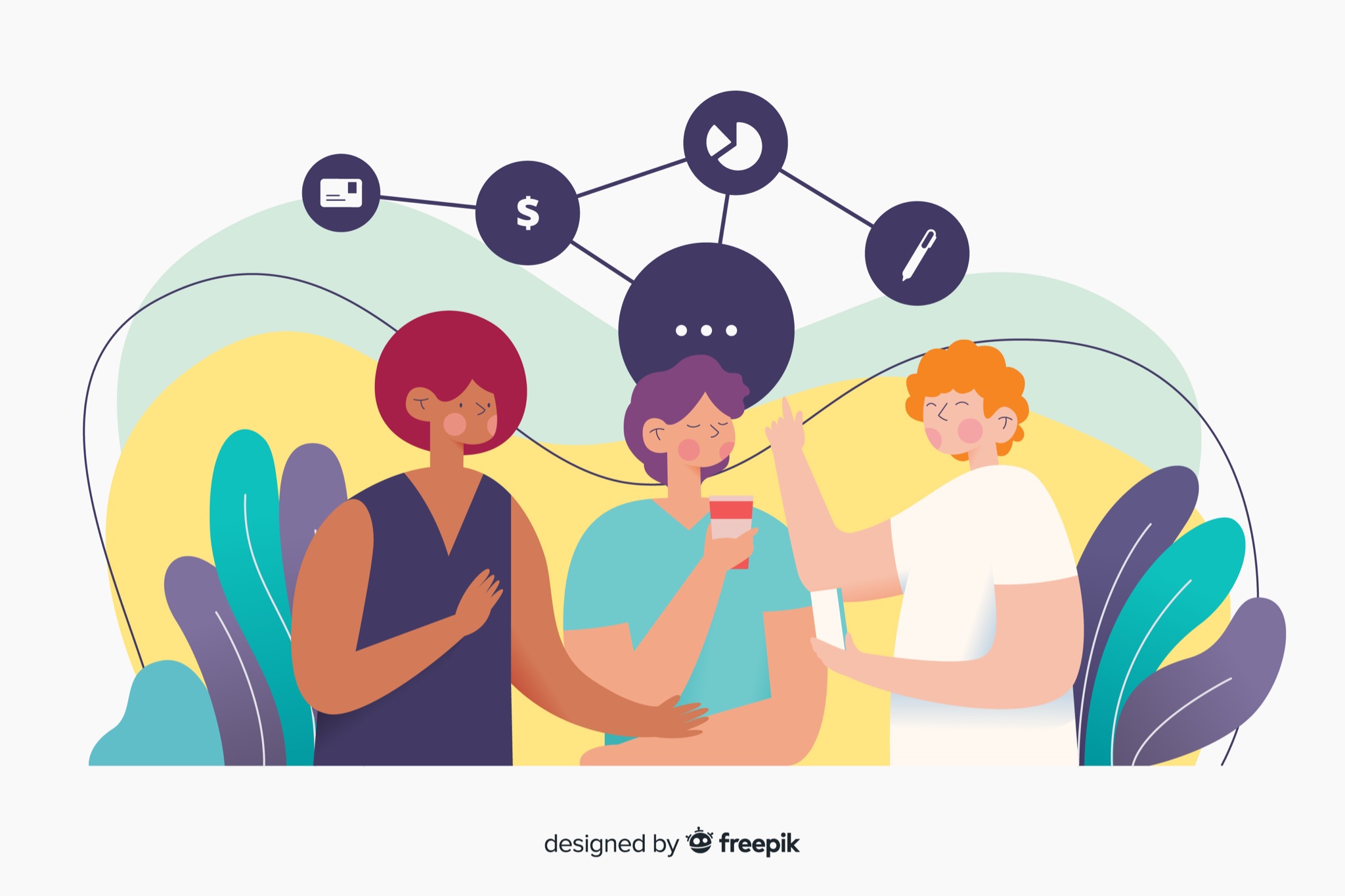 Exit Ticket
In a few words, summarize what you've learned or discovered about the power of metaphors and visual representation during today's lesson.
Thank You!